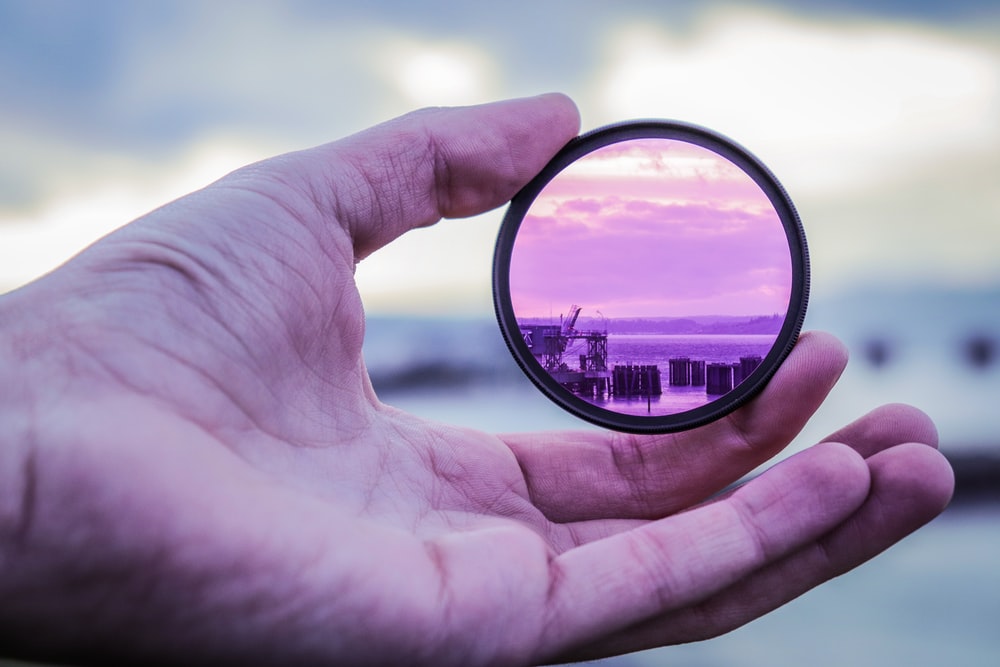 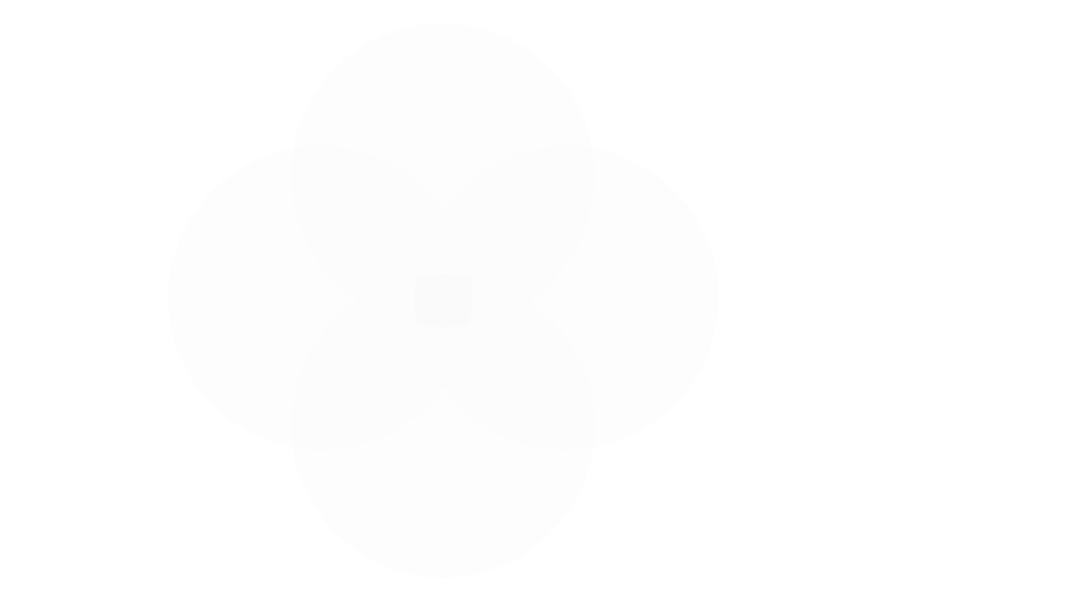 5 x Hvorfor
Psykiatrien og socialområdets værktøjskasse
Sådan gør I
Stil spørgsmålet hvorfor? indtil I har fundet:
Det problem, der starter det hele, eller
Det problem, som I bedst kan tage fat på.
Hvad ønsker vi at forbedre?
Hvorfor?
Problem
Hvorfor?
Problem
Problem
Hvorfor?
Hvorfor?
Problem
Hvorfor?
Grundproblem
2  ▪  Psykiatri og Social
[Speaker Notes: Ved at gentage ”Hvorfor” arbejders der hen imod grundproblemet. Beskriv eventuelt observationer af problem, som kan hjælpe med afklaring]
Eksempel
Problem:Virksomhed AA modtager alt for mange returneringer fra kunder.
Hvorfor?Mange returneringer skyldes, at lageret sender de forkerte varer.
Hvorfor?Varenumrene er ofte tastet forkert ind. 
Hvorfor?Mange salgsmedarbejdere ved ikke nok om systemet og produkterne.
Hvorfor?De har kun fået meget lidt træning.
Hvorfor?Vi har aldrig haft nye sælgere. Kun rekrutteret internt.
Midlertidigt modtræk:Lav et lynkursus og en produktoversigt.
Permanent modtræk:Internt kursus for nye sælgere, skal gennemføres af alle sælgere.
3  ▪  Psykiatri og Social
Få mere værktøj til at arbejde med forbedringer
Besøg værktøjskassen på www.rm.dk/forbedringps  og find bl.a.:
Intro til data og forskellige typer af indikatorer
Guide til driverdiagrammer
Guide til SMART-mål
4  ▪  Psykiatri og Social